Use Blunt Suture Needles(where appropriate)
Establish Neutral Zone
Sharps only
Defined, but flexible
Allow only 1 instrument at a time in the zone
Require open communication
provide specific percentage for the proportion of sharps injuries due to sutures in your facility (delete this text box and the arrow)
43% of sharps injuries occur from SUTURING
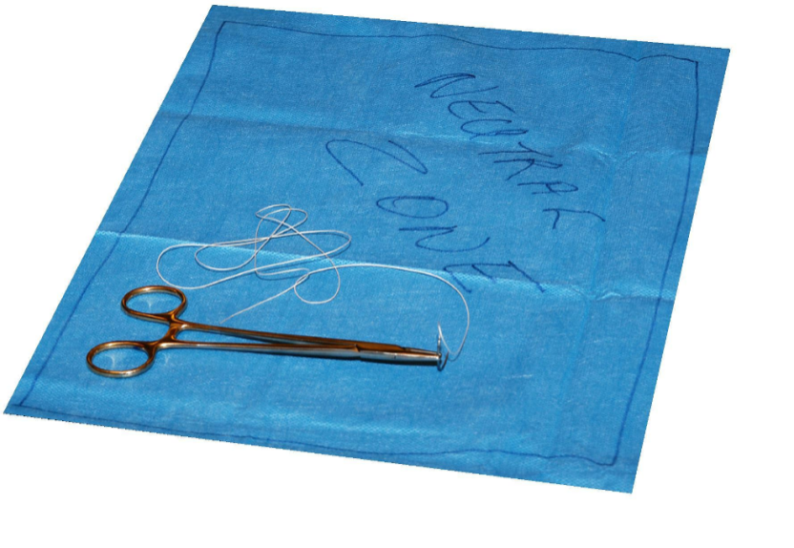 [facility name] OR Occurrences [insert date range] (e.g., Jan–Nov ’09)
Insert facility logo here
For more information contact [insert name]: ext. 9999